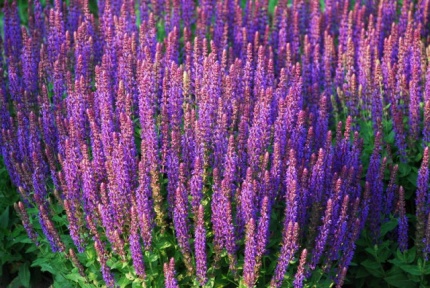 1
Ш
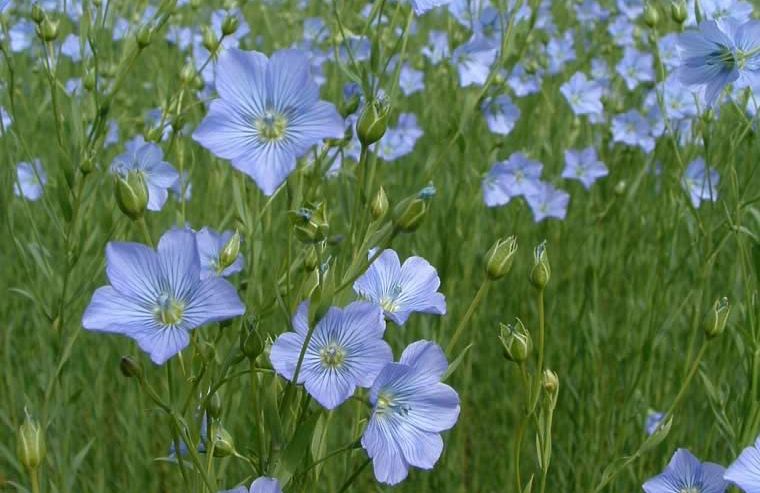 2
Л
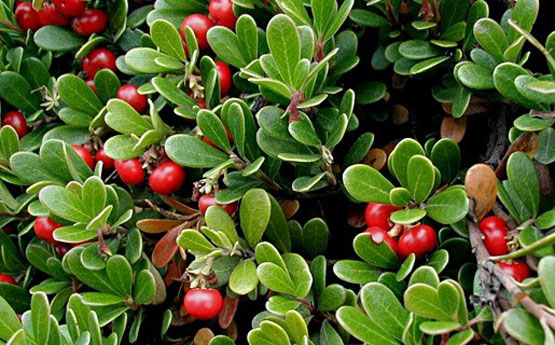 3
Т
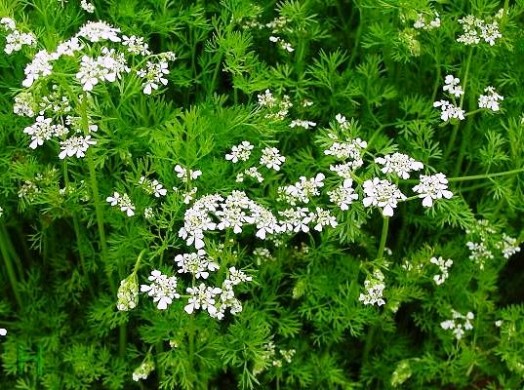 4
К
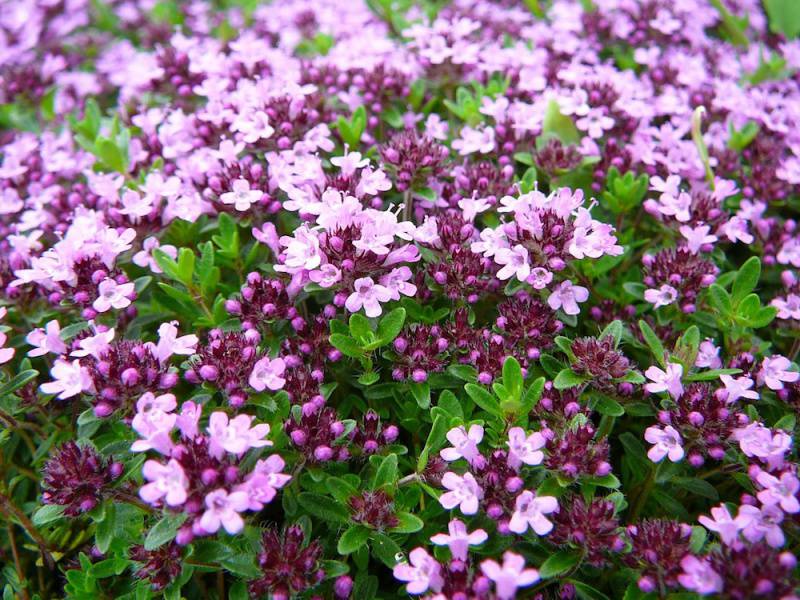 5
Ч
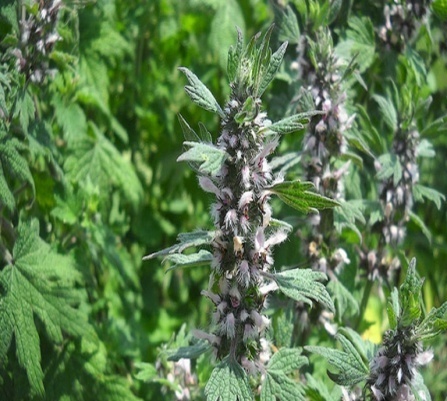 6
П
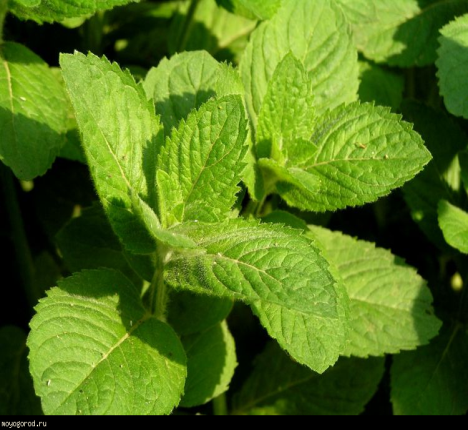 7
М
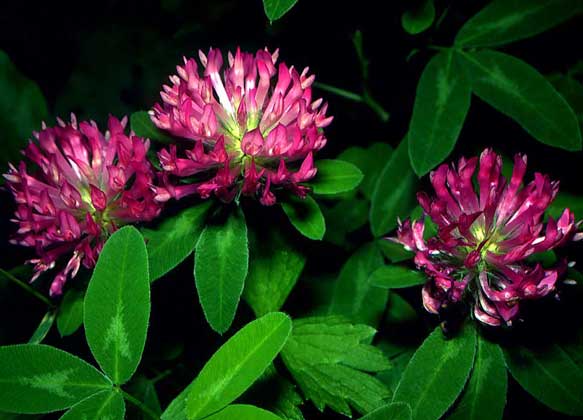 8
К
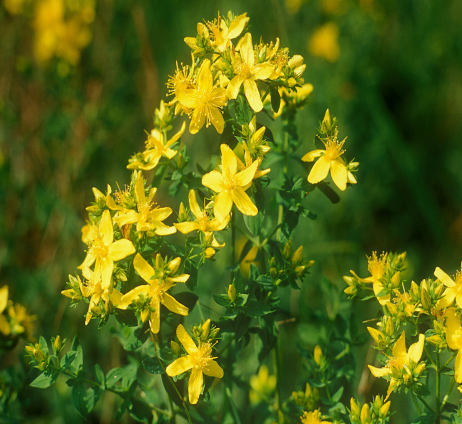 9
З
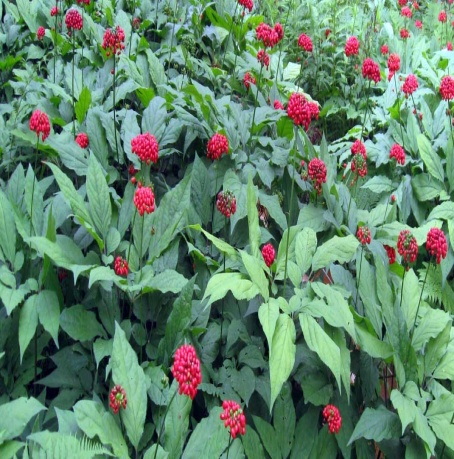 10
Ж
11
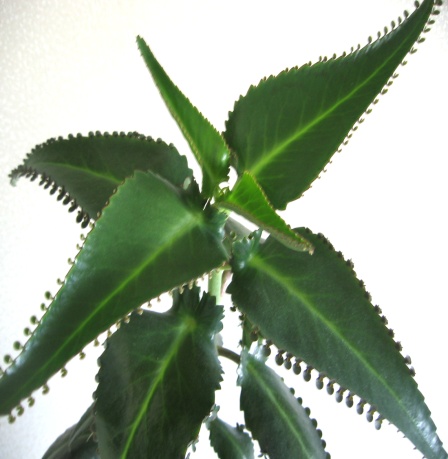 К
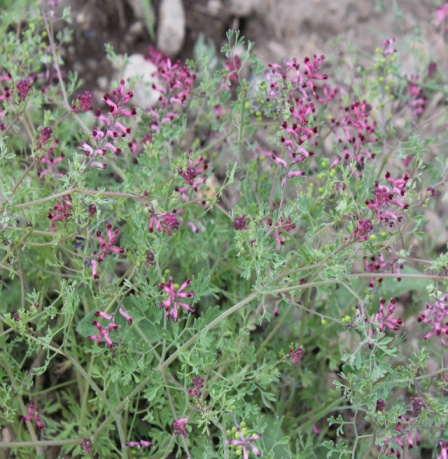 12
Д
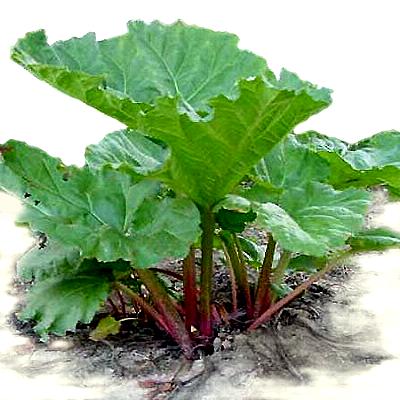 13
Р
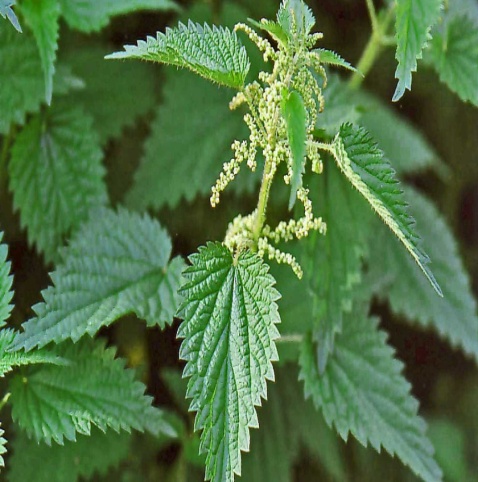 14
К
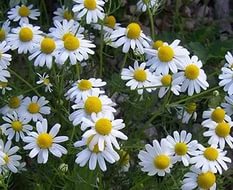 15
Р
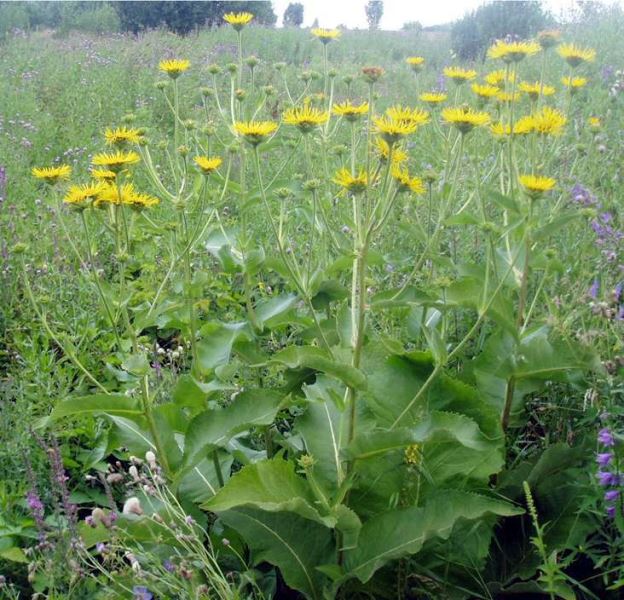 16
Д
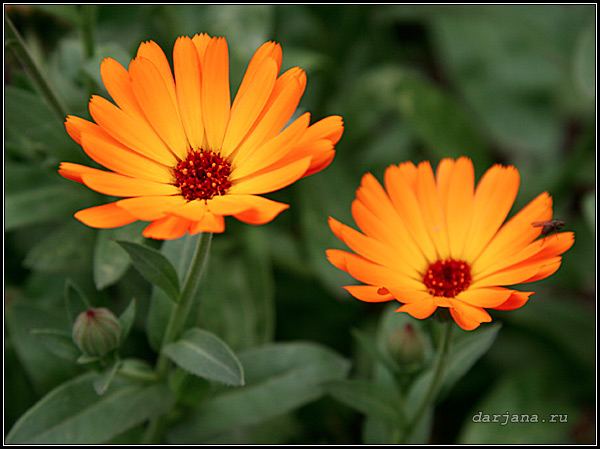 17
Н
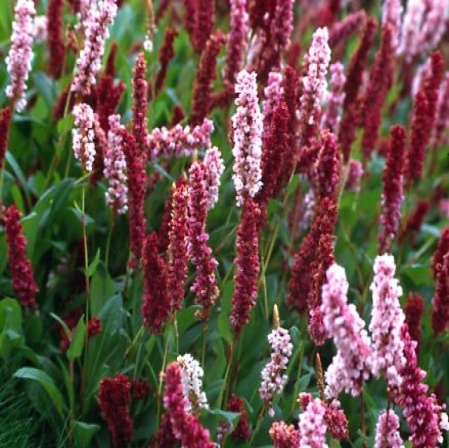 18
Г
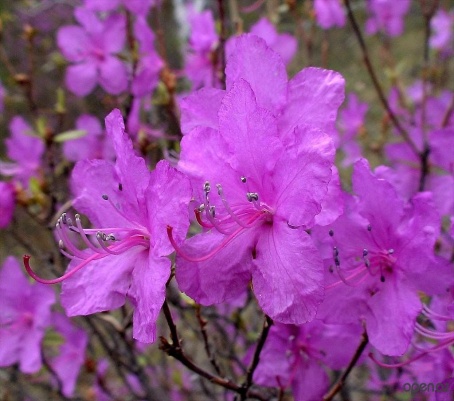 19
Б
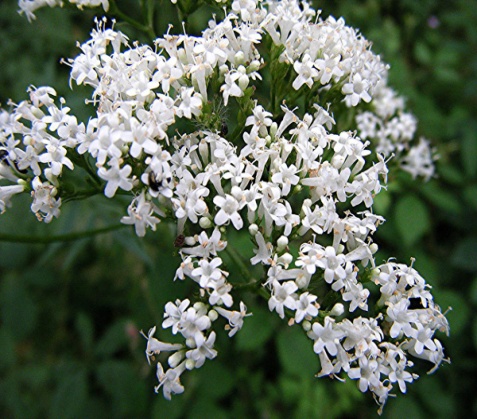 20
В
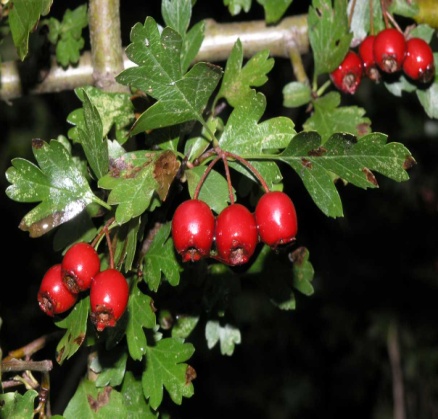 21
Б